Інфраструктура ринку фінансових послуг
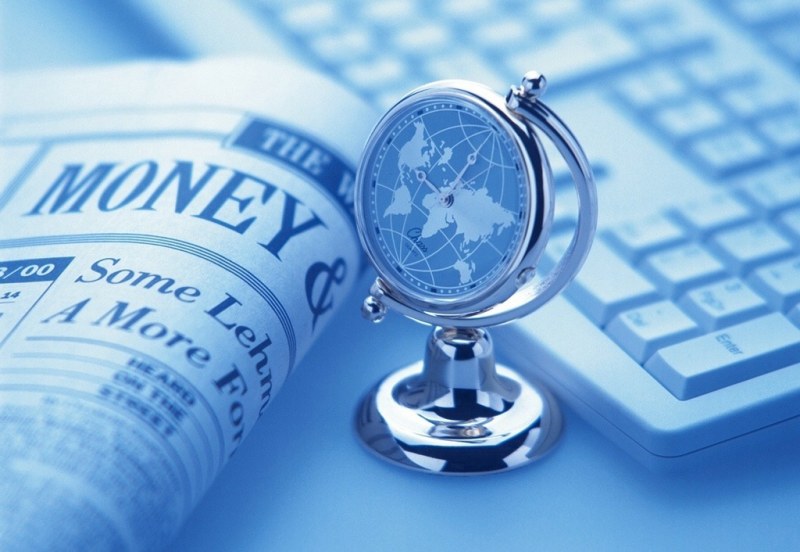 Підготував студент 4-го курсу
Гр.3583-2 
Завальнюк Роман
ПЛАН
1 Основи функціонування інфраструктури ринку фінансових послуг
2 Інформаційно-аналітичне забезпечення
3 Депозитарно-клірингова система
4 Організаційно оформлені ринки
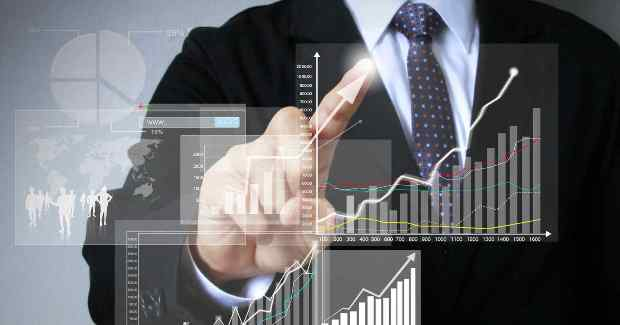 Інфраструктура ринку фінансових послуг - це сукупність установ, організацій та інших суб'єктів сфери обігу фінансових активів, що забезпечують необхідні умови функціонування ринкової економіки.
Інфраструктура ринку фінансових послуг покликана
Щодо елементного складу, то в сучасній економічній літературі склалося уявлення, що фінансова інфраструктура оперує поняттями інститутів та організацій. Інститути визначаються як набір правил та цілей, що впливають на поведінку економічних агентів. Організації - як структури, що застосовують ці правила щодо фінансових та інших операцій.
Інститути та організації можуть бути формального та неформального типу:
До формальних інститутів можна віднести Конституцію як основний закон країни, систему права, державні регуляторні процедури, міжнародні угоди тощо;
Неформальні інститути включають культурні норми, традиції. На РФП неформальними нормами є етичні взаємовідносини між суб’єктами ринку, позичальниками та боржниками, традиції приваблення коштів на депозитні рахунки та ін.
Організації формального виду:
Суди;
Фінансові регулятивні органи;
Міжнародні організації.


Асоціації;
Фінансові конгломерати.
Організації неформального виду:
Види фінансової інфраструктури:
Правова інфраструктура є нормативно-правовою основою функціонування фінансових ринків та їх основних учасників - урядових структур, фінансових посередників, фізичних осіб, фірм.
Організаційна фінансова інфраструктура передбачає створення особливих структур та організацій, що полегшують взаємодію учасників ринку і забезпечують розмежування власності (у тому числі і на інформацію), використання й управління потоками капіталів. Організаційна інфраструктура виступає елементом архітектури ринку, сприяє створенню найбільш доцільної системи зв'язків між складовими фінансового ринку.
Інформаційно-комунікативна інфраструктура призначена забезпечити надання повної і прозорої інформації про роботу фінансового ринку усім її учасникам, професіоналам чи непрофесіоналам, за каналами комунікативної мережі передачі інформації.
Наукова фінансова інфраструктура пов'язана із розробкою наукового апарату вимірювання ризиків, визначення принципів і критеріїв ефективності фінансових ринків, параметрів роботи професіоналів фінансового ринку, оптимізацією процесів, засобів і механізмів виконання фінансових операцій, запровадження нових продуктів тощо.
Облікова інфраструктура визначає формальні та неформальні процедури і механізми ведення обліку, аудиту, стандартів надання інформації.
Кадрова інфраструктура сприяє забезпеченню фінансових ринків кваліфікованою робочою силою, її професійному збагаченню та розвитку.
В умовах глобалізації фінансових процесів варто окремо виділити міжнародну фінансову інфраструктуру, основою якої виступають міжнародні організації, інститути і створені ними кодекси, правила, юридичні норми, рекомендації тощо.
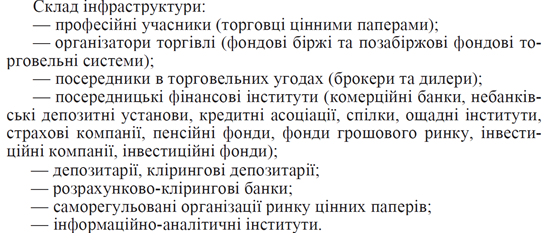 Інформаційно-аналітичне забезпечення:
Аудиторська діяльність: регулятор – Аудиторська палата України, мета – надання висновку про фінансовий стан об’єкту;Функції: коригування, оперативний контроль, вирішення стратегічних завдань, тактичні завдання.Види: обов’язковий, ініціативний. 
Послуги з оцінювання майна.Методи оцінки вартості майна: метод балансової вартості, метод ринкової вартості, метод капіталізованої вартості.
Ринок консалтингу (бізнес-консалтинг, фінансовий консалтинг, управлінський, юридичний)Функції: інформування про можливості, підготовка рішення, участь у реалізації проекту, управління проектом.
Антикризове управління …
ДЕПОЗИТАРНО-КЛІРИНГОВА СИСТЕМА
Депозитарна діяльність - діяльність професійних учасників РФП щодо надання послуг із зберігання та обліку цінних паперів, обліку і обслуговування набуття, припинення та переходу прав на цінні папери і прав за цінними паперами та обмежень прав на цінні папери на рахунках у цінних паперах депозитарних установ, емітентів, депонентів, осіб, які провадять клірингову діяльність.
Професійні учасники депозитарної системи України - Центральний депозитарій, депозитарні установи.
В Україні можуть провадитися такі види депозитарної діяльності:
1) депозитарна діяльність Центрального депозитарію;
2) депозитарна діяльність Національного банку України;
3) депозитарна діяльність депозитарної установи;
4) діяльність із зберігання активів інститутів спільного інвестування;
5) діяльність із зберігання активів пенсійних фондів.
Депозитарна діяльність депозитарної установи може поєднуватися з діяльністю з торгівлі цінними паперами та/або банківською діяльністю.
Механізм здійснення розрахунково-клірингових операцій:
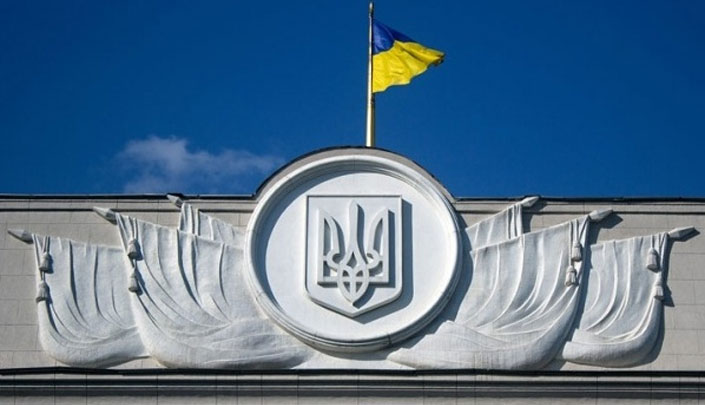 Діяльність професійних учасників торгівлі регулюють закони України, зокрема Закон України "Про державне регулювання ринку цінних паперів в Україні" (ст. 4 "Професійна діяльність на ринку цінних паперів").
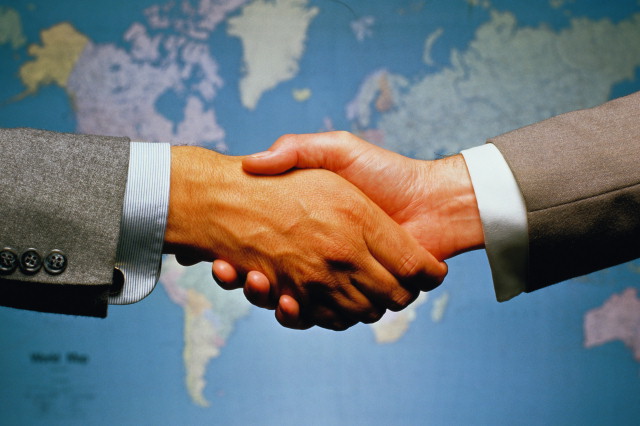 Така діяльність досить різноманітна, адже починається з організації торгівлі, тобто здійснення цивільно-правових відносин з цінних паперів, і закінчується діяльністю з ведення реєстрів власників іменних цінних паперів.
Роль та значення інфраструктурних складових на ринку фінансових послуг
Існують значні проблеми, пов'язані зі створенням Національної депозитарної системи. В Україні сьогодні на першому плані два завдання -
Найпопулярнішим в Україні фондовим індексом є індекс ПФТС.
Індекс розраховується на основі руху цін простих акцій:
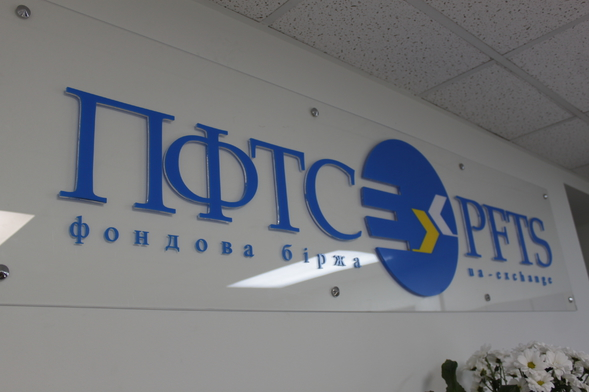 Базове значення індексу дорівнює 100. Індекс визначається методом вирахування середньої арифметичної.
Індекс ПФТС дістав міжнародне визнання. Україна включена до одного з індексів Міжнародної фінансової корпорації (IFC) - граничного індексу Frontier Index IFC. Частка України в індексі розраховується на основі руху цін на торгах ПФТС за компаніями, що входять до списків ПФТС. Слід зауважити, що включення України до міжнародного індексу свідчить про зацікавленість іноземних інвесторів фондовим ринком України.